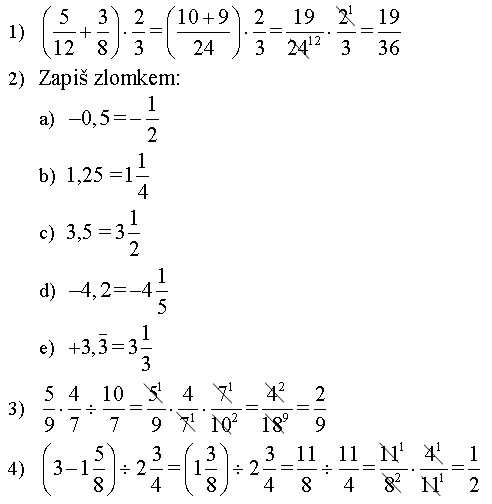 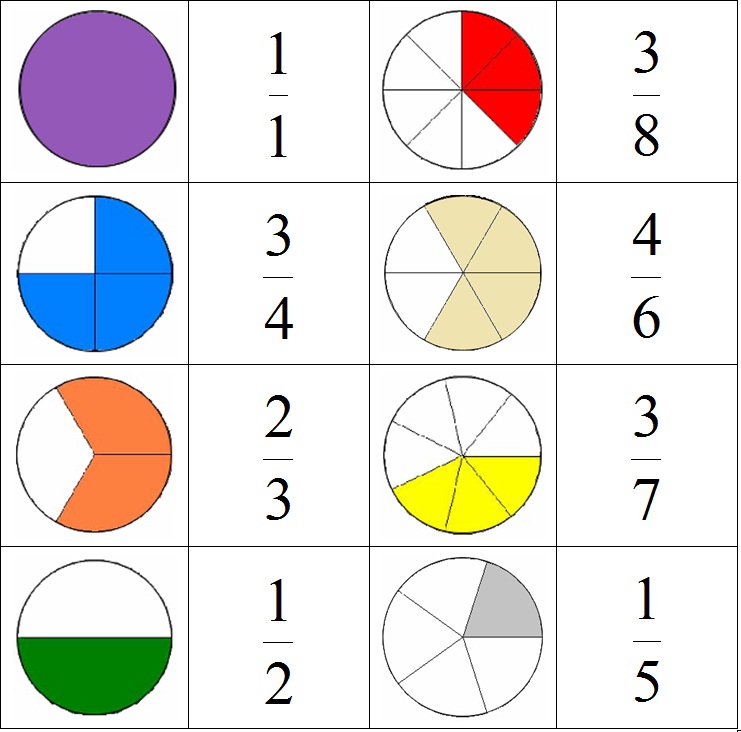 Zlomky
Ondrej Škorňák 7.A
Obsah
Vyjadrí vyfarbenú časť obrázka
Vypočítaj časť celku
Vypočítaj celok
Odčítaj
Sčítaj
Vynásob
Vynásob 2
Vydeľ
Vypočítaj
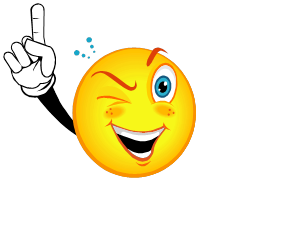 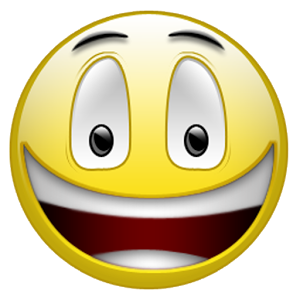 Vyjadrí vyfarbenú časť obrázka
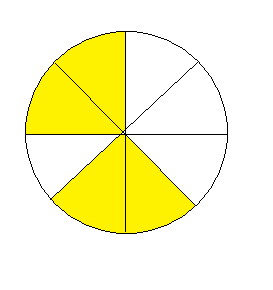 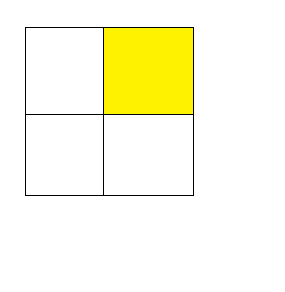 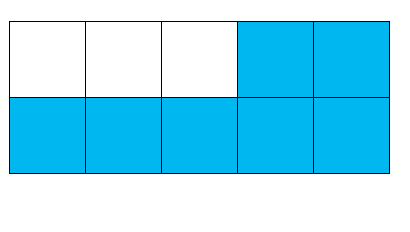 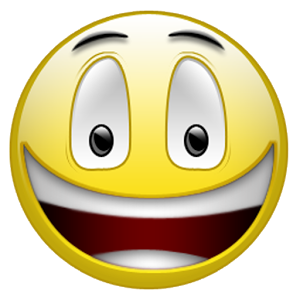 Vypočítaj časť celku
a)      z 26

b)      z 81 

c)      z 99  


 d)     z 29
= 26 : 2 = 13 . 3 = 39
= 81:9 = 9.8 = 72
= 99:3 = 33.6 = 198
=29:1=29.8=182
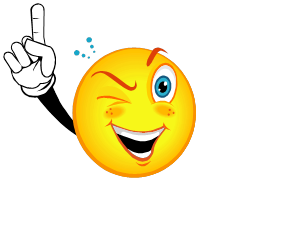 Vypočítaj celok
je 45=
    
       je 32 =

       je 81=
     
       je 100=
45:9 = 5.6 = 30
32:8 = 4.7 = 28
81:9 = 9.2 = 18
100:2 = 50.7 = 350
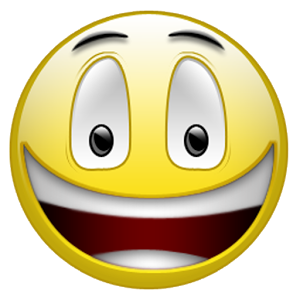 Odčítaj
- 

     -

    -

    -
=
=1
=
=1
=
=
=
=4
=
=
=0
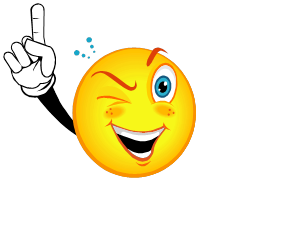 Sčítaj
+

      +

     +     =

       +     =
=
=1
=
=
=
=
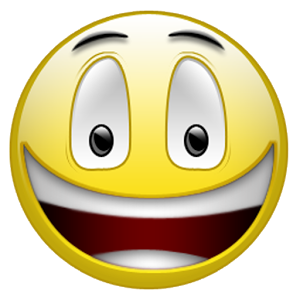 Vynásob
2.     =     

  9.     =      

  3.     =

  4.     =
=3
=27
=6
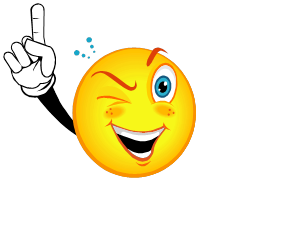 =5
Vynásob 2
.     =       =     
 

     .     =       =     

     
     .     =             

      .     =      =
=1
=4
=1
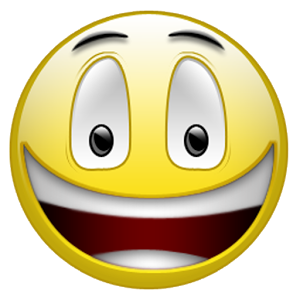 Vydeľ
:      =

    :      =

    :     =

    :     =
.
=
=1
.
=
.
=
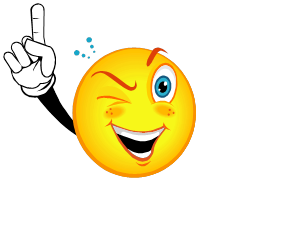 =
.
Vypočítaj
:
=
.
=
.
.
.
=
=
=
=8
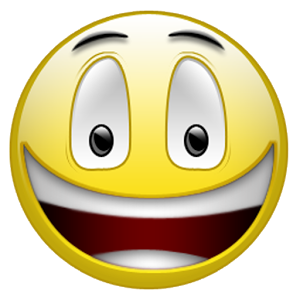 Ďakujem
za
pozornosť